ŞİST
Bileşenleri makroskobik olarak tanınabilecek büyüklükte olan ve yapraksı, prizmatik minerallerin birbirine yaklaşık paralel bir şekilde dizilmeleri sonucu ortaya çıkan iyi gelişmiş bir şist dokusu gösteren kayaçlardır. Şistler, kuvars ve mika bakımından zengin seviyelerin ardaşıklı olarak bulunması ile gelişen bantlaşmada görülür. Bu bantlar birkaç dm boyunca devam eden ve tek düze bir durumda alabildikleri gibi merceksi ve pek belirgin olmayan bir durumda da bulunabilirler.
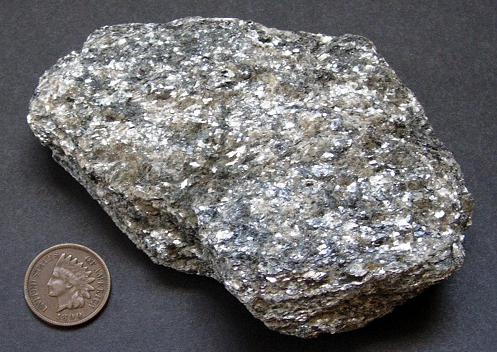 Şistlerin çoğu porfiroblastik dokuya sahiptir. Eğer rekristalizasyon stres sona erdikten sonra da devam ederse, mika, amfibol gibi metamorfik mineraller herhangi bir yönlenme göstermeyen porfirobastlar şeklinde kristalleşebilirler. Bunlar özellikle kuvars, feldispat, mineral tanelerini kapanım halinde içerirler. Bu porfiroblastlar arasında özellikle kuvars, feldispat  mineral tanelerini kapanım halinde içerirler. Bu porfiroblastlar arasında özellikle kloritoyid, granat, stavrolit, disten sayılabilir. İnce-uzun bir şekle sahip kloritoyid, stavrolit, disten genellikle şistleşme yönüne tam paralel bir dizilim göstermezler.
Ancak genel yönlenmeye az eğimli bir durumda bulunurlar. Bu mineraller bazen kapanım da içermeyebilirler. Özellikle büyük stavrolit ve granat minerallerinin kuvars, feldispat ve grafit kapanımları nedeniyle poikiloblastik bir doku da görülür. Bazı şistlerde granat mineralleri içindeki kapanımların şistleşme düzlemine paralel veya eğik konumda bulunduğu, bazılarında ise dönümlü/spiral şeklinde dizilim gösterdikleri ( snowball garnet= kartopu granatı) belirlenir.
Şistlerde kayacın gösterdiği tane büyüklüğüne bakarak geçirmiş oldukları metamorfizma derecesi hakkında bir yorum yapmak doğru olmaz. Şistlerin tane büyüklükleri metamorfizma öncesi kayacın sahip olduğu tane büyüklüğü, rekristalizasyonun meydana geldiği zaman süresinin uzunluğu, sıcaklık ve basıncın şiddeti gibi değişik faktörlere bağlıdır. Şistlerdeki metamorfizmanın derecesini belirlemedeki en önemli kriter ancak şistlerde bulunan mineral topluluklarıdır.
Metamorfizmanın giderek artması ile kayaçtaki şist dokusu yerini tedrici olarak gnays dokusuna bırakabilir. Bu bakımdan şist ve gnays dokusu arasında kesin bir sınır çizmek mümkün olmayabilir. Şist dokusuna sahip kayaçlar çekiçle mm-1 cm arasında değişen kalınlıklarda levhalara, parçalara ayırmak mümkündür. Gnays dokusuna sahip kayaçlarda ise bölünme 1cm-dm arasında gelişir. Bu özellik ile  her iki kayaç grubu özellikle arazide birbirinden ayırt edilir.
Şistlerde ana mineral bileşeni olarak muskovit, biyotit, klorit, kloritoyid, granat, stavrolit, disten, sillimanit, kuvars, feldispat, amfibol ve epidot grubu mineralleri bulunur. Ayrıca, turmalin, grafit, apatit, zirkon, titanit ve demiroksit mineralleri gibi bazı tali minerallerde bulunabilir. Kayaçta bu minerallerin tümünün değil, ancak bazılarının köken kayacın bileşimine ve metamorfizma derecesine bağlı olarak bir arada bulunabilir.
Muskovit, şistlerde değişik miktarlarda bulunabilir. Kayacın ana bileşeni olabildiği gibi tali bileşen olarak da ortaya çıkabilir. Muskovit genellikle düzensiz bir şekle sahip ince yapraklar halinde bulunur. Bu yaprakların eğilme-bükülme gösterdikleri, hatta belirgin bir şekilde kıvrımlanmış oldukları da gözlenebilir. Çoğunlukla üst üste bulunan muskovit bireylerinin sınırlarını birbirinden ayırmak mümkün değildir. Alçak ve orta dereceli metamorfizma sonucu oluşan mikaşistlerde muskovit yaprakları birbirine paralel şekilde mükemmel bir dizilim gösterirler. Diğer mika mineralleri ile birlikte çoğunlukla ince belirgin bantlar oluşturacak şekilde bulunur ve bu bantlar kuvars bakımından zengin bantlar ile ardaşıklı olarak görülür. Yüksek dereceli metamorfizmaya uğramış kayaçlarda ise muskovitin feldispat ve diğer bazı minerallere dönüşmesi nedeniyle miktarca azaldığı, sınırlarının daha belirginleştiği ve bir yönlenme gösterdiği belirlenir.
Şistlerde mika minerallerine göre daha az miktarlarda klorit minerali de bulunabilir. Ancak tanınabilir büyük kristaller halinde pek izlenmez. Kayaçta bol miktarda kloritin bulunması köken mafik magmatik bir kayaç veya özel bileşime sahip bir sedimanter kayaç olduğu gösterir.

Killi kayaçlardan türeyen önemli bir ana mineral bileşeni biyotittir. Dokusal özellikleri muskovit mineraline benzer. En belirgin mineral toplulukları;
Biyotit+muskovit+kuvars±feldispat

Biyotit+muskovit+granat (almandin)+ kuvars±feldispat       ile 
stavrolit, andazulit, disten ve sillimanit minerallerinin katıldığı diğer bazı mineral topluluklarıdır.
Orta dereceli metamorfizma esnasında oluşan kayaçlarda granat minerallerinden almandin bulunur. Düşük dereceli metamorfizma esnasında spessartin, yüksek dereceli metamorfizmada ise pirop bakımından zengin mineraller oluşur. Mikroskobik incelemelerde granat türü belirlemek mümkün değildir. Işık kırma indisi, yoğunluk ve diğer kristalografik özelliklerinin incelenmesi ile granat mineral türü belirlenebilir. Minerallerin büyüklüğü, şekli ve kayaçtaki miktarı oldukça değişebilir. Özellikle küresele yakın görünümde, eş boyutlu bir şekilde oldukları gözlenir. Öz şekilli kristalleri olağandır ve çoğunlukla kuvars, feldispat ve mika minerallerini kapanım içeren porfiroblastlar halinde bulunurlar. Spessartin bakımından zengin granatlar koyu kırmızı ve siyah arasında değişen renklere sahiptir. Bozunmuş yüzeylerinde oksidasyon nedeniyle siyah renk gösterir. Almandin bakımından zengin olan veya almandin-pirop karışım kristalleri şeklinde bulunan granatlar ise kırmızı ile kırmızımsı kahverengi bir renge sahiptir. Spessartin bakımından fakir olan granatlar kimyasal ve fiziksel yönden dayanıklı oldukları için kayacın bozunmuş yüzeylerinde belirgin çıkıntılar şeklinde görülürler.
Şistlerin en olağan bileşeni kuvars mineralidir. Feldispat minerallerinin miktarı şistlerde oldukça değişiktir. Şist ve gnayslar arasında ayırıcı bir kriter olarak %20 feldispat miktarı kullanılır. Düşük ve orta dereceli metamorfizma esnasında gelişen şistlerdeki feldispatlar küçük olmaları nedeniyle makroskobik olarak tanınamazlar. Metamorfizma derecesinin yükselmesi ile daha büyük ve kolay tanınabilir olurlar.

Düşük dereceli metamorfizada duraylı feldispat minerali anortit içeriği çok az olan albittir. Bunun yanı sıra kayaçta anortit yerine geçen epidot mineraline de rastlanılır. Albit mineralleri çok küçük olmaları ve polisentetik ikizlenme göstermemeleri nedeniyle tanımlanmaları zordur. Orta dereceli metamorfizmada ise oligoklaz minerali duraylı olup, metamorfizma derecesinin artışına bağlı olarak plajiyoklazlardaki anortit içeriğinin arttığı söylenebilir. Bu bileşimdeki plajiyoklaz yanında epidot minerallerine rastlanmaz.
Mikroklin killi kayaçlardan oluşan şistlerde ender olarak bulunan bir mineraldir. Ortoklaz ise ancak yüksek dereceli metamorfizma geçirmiş kayaçlarda oluşan bir mineraldir.

Killi kayaçların metamorfizması ile oluşan şistlerde amfibol mineralleri tali olarak bulunabilir. Prizmatik şekillidir. 

Epidot grubu minerallerden epidot (pistazit) ve zoizit düşük ve orta dereceli metamorfizma sonucu oluşan kayaçlarda görülebilir. Killi kayaçlardan türeyen şistlerde tali bileşen ve küçük taneler halinde bulunur. 

Tali mineral olarak turmalin, grafit, zirkon, apatit, titanit, demiroksit ve demirsülfür minerallerine rastlanılır. Düşük dereceli metamorfik kayaçlarda pirit bulunur.
GNAYS
Gnayslar az veya çok belirgin bir dokuya sahip olmaları ile karakteristik kayaçlardır. Sahada bölünme büyüklükleri ile şistlerden ayırt edilirler.

İçerdikleri koyu renkli minerallerin dizilimi sonucu ortaya çıkan dokusal özelliklere bağlı olarak gnaysları bantlı gnays ( banded gneiss), çubuksal gnays (radded gneiss), merceksi veya gözlü (lenticular gneiss) şeklinde adlandırılır.
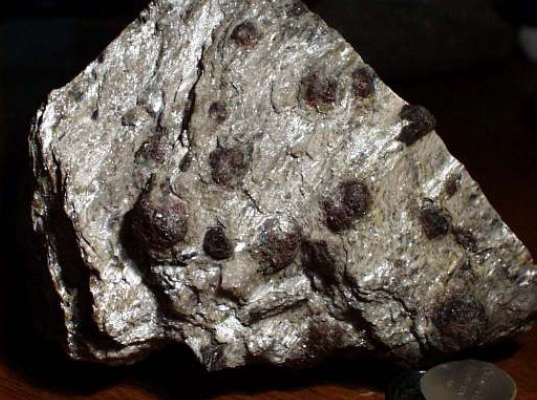 Gnayslardaki koyu renkli mineraller bakımından zengin seviye veya bantların varlığı köken kayaç bileşimindeki değişiklikleri belirtebildiği gibi, bu seviyelerin metamorfizma esnasında metamorfik diferansiyasyona bağlı olarak da gelişebilir. Genellikle tek düze ve devamlı seviyelerin varlığı köken kayaçtaki bileşimsel değişiklikler şeklinde yorumlanabilir. Özellikle hornblend bakımından zengin seviyeler köken kayaçta yüksek Ca içeriğini gösterir ve dolayısıyla karbonatlı seviyeleri işaret edebilir. Bunlar kalın oldukları zaman bir lav akıntısına veya sedimanter kayaçlarla ara katkılı bazik bileşimli piroklastik seviyelere, dayk ve killerin varlığına işaret edebilir. Metamorfik diferansiyasyon ise kayaçta merceksel görünümlü bir dokusal özelliğin ortaya çıkmasına neden olur. Kayaçtaki koyu renkli mineraller  bakımından zengin kısımlar, stres veya makaslama kuvvetlerinin etkin oldukları sırada hareketli (mobil) olan bileşenlerin terk ettiği kısımları, kuvars ve feldispat bakımından zengin olan kısımlar ise bu hareketli bileşenlerin göç ettiği ve biriktiği yerleri ifade edebilir.
Gnayslardaki bileşenler, kuvars, feldispat, granat, piroksen gibi eş boyutlu minerallerdir. Hornblend ve biyotit de nisbeten bol olarak bulunur.

   Gnayslar %20 üzerinde feldispat içeren kayaçlardır.

    Gnayslarda köken kayacın kimyasal bileşimine bağlı olarak stavrolit, disten, sillimanit mineral bulunabilir. Daha az oranda andaluzit, kordiyerit, korund ve spinel de gözlenir. Bazı gnayslarda skapolit mineraline de rastlanılır. Özellikle stavrolit, disten, sillimanit içeren gnayslarda tali mineral olarak turmalin bulunabilir. Titanit daha çok karbonatlı pelitik kayaçlardan, zirkon kumlu sedimanlardan türeyen gnayslarda, apatit ise yaklaşık tüm gnayslarda bulunur.
Gnayslarda bulunan bileşenlerde gözlenen özellikler aşağıda özetlenmiştir.
Kuvars, bazı gnayslarda %15-20 arasında bulunur. Kuvars mineralinin çok olması gnaysın sedimanter bir kayaçtan türediğini işaret edebilir.

Gnayslarda, alkali feldispatlar ortoklaz ve mikroklin şeklinde, plajiyoklaz ise oligoklaz/andezin bileşimindedir. Oluşumlarında özellikle metasomatizmanın etkin olduğu gnayslarda feldispatlara porfiroblast halinde rastlanılır. Bol feldispat içeren gnayslarda epidot, muskovit gibi minerallere rastlanılmaz.

Biyotit gnayslarda çok rastlanılan bir ferromagnezyen mineraldir. Gnayslarda biyotit kadar olağan bir bileşen hornblend mineralidir. Kuvars ve feldispatın bol olarak bulunduğu hornblend içeren gnayslardan hornblend miktarının artması ile mafik magmatik kayaçlardan türeyen amfibolitlere seçilir.
Piroksen minerallerine hornblend ve biyotite kıyasla daha az rastlanılır. Yüksek metamorfizma sıcaklıklarında biyotit duraysızdır, hipersten ve ortoklaza dönüşür. Diyopsit hornblendin duraylı olduğu sıcaklıklardan daha yüksek sıcaklıklarda oluşur.

Sillimanit içeren gnayslar yüksek dereceli metamorfizmanın etkili olduğu koşullara işaret eder. Sillimanit yerine disten mineralide gnayslarda görülür. Disten genellikle çok yüksek basınca veya sillimanite kıyasla daha düşük sıcaklık ve yüksek basınç koşullarını işaret  eden bir mineraldir.